Abstractions for Relaxed Memory Models
Andrei Dan, Yuri Meshman, Martin Vechev, Eran Yahav
1
Verification under a relaxed memory model
?
P M S
2
Really about
P M S
P’ M S
P M S
Logozzo, Ball. Modular and Verified Automatic Program Repair, OOPSLA'12
Change the program
Automatic Inference of Memory Fences, FMCAD’10
3
Abstraction-Guided Synthesis of Synchronization, POPL’10
…
Example: Correct and Efficient Synchronization with Barriers
Boids simulation
Craig Reynolds ,"Flocks, herds and schools: A distributed behavioral model.", SIGGRAPH '87
Sequential implementation by Paul Richmond (U. of Sheffield)
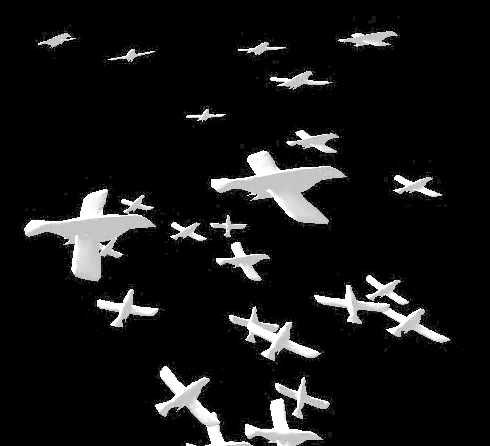 Global state contains shared arrayof Boid locations
…
N Boids
4
Boid Task
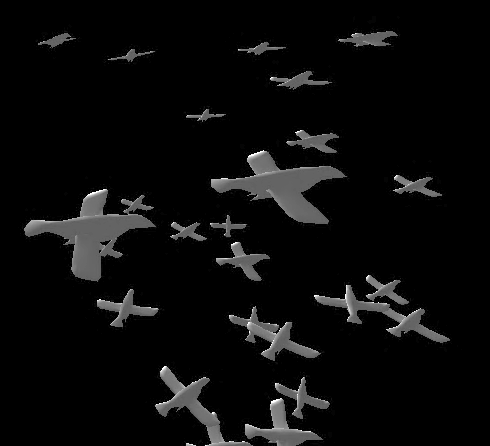 Boid task pid=2
Boid task pid=3
Read locations of other boids
Read locations of other boids
…
…
…
…
Update my location
Update my location
pid=2
Conflict: two threads are enabled to access the same memory location and (at least) one of these accesses is a write
Specification:  guarantee conflict-freedom
5
Boids Simulation
Shared Memory (Global State)
…
Locations of N Boids
Main task
Boid task
Generate initial locations
Spawn N Boid Tasks
While (true) {
  Read locations of all boids
  Render boids
}
While (true) {
  Read locations of other boids
  Compute new location
  Update my location
}
Where should I put synchronization barriers?
6
Textbook Example: Dekker’s Algorithm
initial: flag0 = false, flag1 = false, turn = 0
Thread 1:

flag1 := true
while flag0 = true {
  if turn ≠ 1 {
    flag1 := false
    while turn ≠ 1 { }
    flag1 := true
  }
}
// critical section
turn := 0
flag1 := false
Thread 0:
 
flag0 := true
while flag1 = true {
  if turn ≠ 0 {
    flag0 := false
    while turn ≠ 0 { }
    flag0 := true
  }
}
// critical section
turn := 1
flag0 := false
spec: mutual exclusion over critical section
sequential consistency
Yes
No
relaxed model x86 TSO
7
[Speaker Notes: This implementation of Dekker mutual exclusion algorithm is correct on SC.
However, on RMM such as x86 TSO it is not correct.
Why? When running on RMM, statements may not respect program ordering.]
Concrete PSO semantics using store buffers
…
…
…
…
…
…
store
flush
fence
flag0
P0
Main
Memory
flag1
turn
flag0
T0
flag1
turn
load
8
Where should I put fences?
On the one hand, memory barriers are expensive (100s of cycles, maybe more), and should be used only when necessary. 

On the other, synchronization bugs can be very difficult to track down, so memory barriers should be used liberally, rather than relying on complex platform-specific guarantees about limits to memory instruction reordering.

 – Herlihy and Shavit
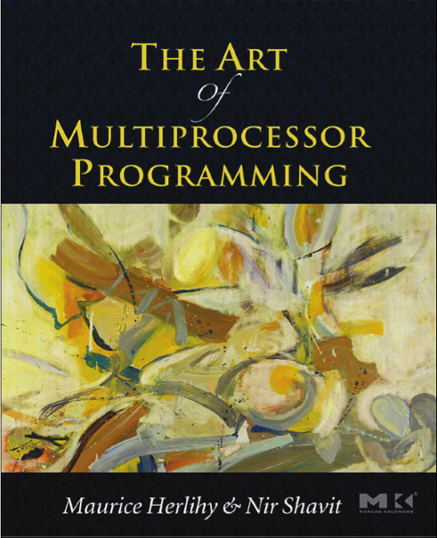 9
May seem easy…
initial: flag0 = false, flag1 = false, turn = 0
Thread 0:
 
flag0 := true
fence
while flag1 = true {
  if turn ≠ 0 {
    flag0 := false
    while turn ≠ 0 { }
    flag0 := true
    fence
  }
}
// critical section
turn := 1
flag0 := false
Thread 1:

flag1 := true
fence
while flag0 = true {
  if turn ≠ 1 {
    flag1 := false
    while turn ≠ 1 { }
    flag1 := true
    fence
  }
}
// critical section
turn := 0
flag1 := false
spec: mutual exclusion over critical section
Yes
relaxed model x86 TSO
10
[Speaker Notes: This algorithm is correct, when adding the fence instructions which prevent reordering.]
Chase-Lev Work-Stealing Queue
1  int take() {
  long b = bottom – 1;
  item_t * q = wsq;
  bottom = b

  long t = top
  if (b < t) {
     bottom = t;
     return EMPTY;
  }
  task = q->ap[b % q->size];
  if (b > t)
     return task
  if (!CAS(&top, t, t+1))
     return EMPTY;
  bottom = t + 1;
  return task;
 }
1  void push(int task) {
  long b = bottom;
  long t = top;
  item_t * q = wsq;
  if (b – t ≥ q->size – 1) {
      wsq = expand();
      q = wsq;
  }
  q->ap[b % q->size] = task;

  bottom = b + 1;
}
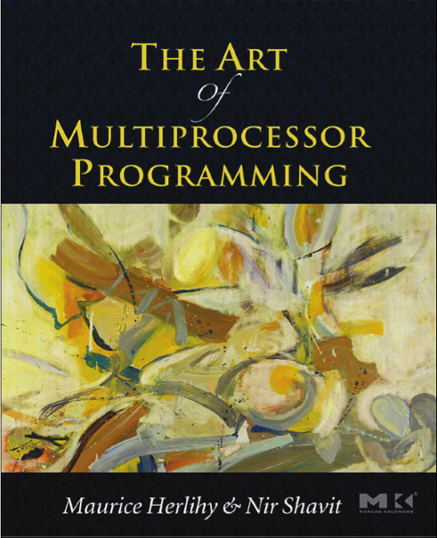 fence
fence
1  int steal() {
  long t = top;

  long b = bottom;

  item_t * q = wsq;
  if (t >= b)
      return EMPTY;
  task = q->ap[t % q->size];

  if (!CAS(&top, t, t+1))
      return ABORT;
  return task;
}
fence
fence
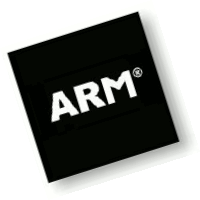 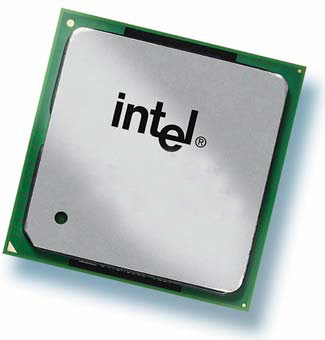 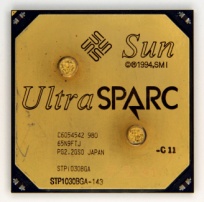 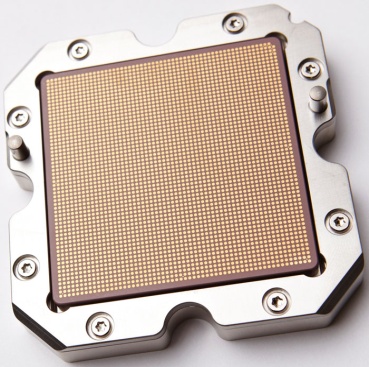 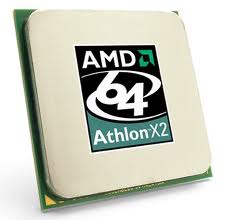 fence
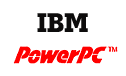 11
Goal
Help the programmer place fences
Find optimal fence placement

Principle
Restrict non-determinism s.t. program stays within set of safe executions
12
Our Approach: Overview
Program
P
FENDER
Specification S
Program P’with Fences
MemoryModel 
M
P’ satisfies the specification S under M
13
Our Approach: Recipe
Compute reachable states for the program

Compute weakest constraints on execution that guarantee all “bad states” are avoided

Implement the constraints with fences
<Formula>
14
Our Approach: Recipe
Compute reachable states of the program

Compute constraints on execution that guarantee that all “bad states” are avoided

Implement the constraints with fences
Bad News [Atig et al. POPL’10]

Even for programs that are finite-state under SC

Reachability undecidable for RMO

Non-primitive recursive complexity for TSO/PSO
15
Challenges
Automatic verification and fence inference that works for realistic programs

Handle two sources of unboundedness
Unbounded SC state
Unbounded store buffers
16
Bound state and buffer (under-approx)[Automatic Inference of Memory Fences, FMCAD’10]
17
Demonic scheduling for dynamic exploration of executions[Dynamic Synthesis for Relaxed Memory Models , PLDI’12]
Can infer fences for large tricky programs such as a lock-free memory allocator
18
DFENCE: support for concurrency and RMM
Fixed bytecode &
Fence location report
Concurrent 
C/C++  code
Client
Fence Enforcement
LLVM-GCC
.bc
modified .bc
satisfying
assignment
Trace Analysis
LLVM Interpreter
SAT Solver
Threading
Order 
formula
trace
our extension
Demonic
Scheduler
Memory Model
Specification
existing work
Open-source, available at: http://practicalsynthesis.org/fender/
Idea 1: Abstraction-Guided Synthesis
Synthesis of synchronization via abstract interpretation
Compute over-approximation of all possible program executions
Add minimal synchronization to avoid (over-approximation of) bad schedules

Interplay between abstraction and synchronization
Finer abstraction may enable  finer synchronization
Coarse synchronization may allow coarser abstraction
20
A Standard Approach: Abstraction Refinement
Program
P
Valid
Specification
S
Abstract
counterexample
Verify
Abstraction

Abstract
counterexample

AbstractionRefinement
Change the abstraction to match the program
21
Abstraction-Guided Synthesis [VYY-POPL’10]
Program
P

P’
ProgramRestriction
Implement
Specification
S
Abstractcounterexample
Verify
Abstraction

Abstract
counterexample

AbstractionRefinement
Change the program to match the abstraction
22
Our Approach Revisited: Recipe
Compute over-approximation of reachable states for the program using sound abstractions

Compute weakest constraints on abstract execution that guarantee all “bad abstract states” are avoided

Implement the constraints with fences
<Formula>
23
Conservative Abstractions
24
Different Approaches
25
Partial Coherence Abstractions [PLDI’11]
…
…
…
…
…
…
Record what values appeared (withoutorder or number)
Allows precise fence semantics

Allows precise loads from buffer
Keeps the analysis precise for “well behaved” programs
Recent value
Unordered elements
Bounded length k
flag0
P0
Main
Memory
flag1
flag0
P0
turn
Main
Memory
turn
flag0
P1
flag1
flag0
P1
turn
flag1
turn
flag1
26
Sound abstractions of store buffers
Abstract Memory Models - Requirements
Intra-process coherence
A process should see the most recent value it wrote
Preserve fence semantics
The value written to main memory when flushed by a fence is the most recent value stored before the fence
Preserve buffer emptiness
Values do not appear out of nowhere
Partial inter-process coherence
Preserve as much order information as feasible (bounded)

Simple construction!
27
State Abstraction Techniques
Predicate abstraction
Simple 
Requires initial set of predicates 

Numerical domains
Octagon and Polyhedra abstractions
Automatically handle programs with (linear) numerical invariants
28
Predicate Abstraction
Successful for sequential program analysis
Graf and Saidi (CAV' 97)
Microsoft's SLAM (PLDI’01)
…
Some work for SC concurrent programs
Symmetry-Aware Predicate Abstraction for Shared-Variable Concurrent Programs. Kroening et al. (CAV' 11)
Threader: A constraint-based verifier for multi-threaded programs Gupta et al. (CAV' 11)
…
How can we apply standard predicate abstraction to verification under relaxed memory models?
29
Classical predicate abstraction
initial: X=Y=0
Thread 0:
1 X = Y+1
2 fence(X)
Thread 1:
1 Y = X+1
2 fence(Y)
P
assert(XY)
B0: X=Y, B1: X=1, B2: Y=1, B3: X=0 ,B4: Y=0
V
BP(P,V)
30
BP(P,V)SC  S entails PSC  S
[Speaker Notes: B=Choose(f1,f2)     If f1 is true then B is trueElseif f2 is true then B is falseElse unknown]
Direct application is not sound
initial: X=Y=0
Thread 0:
1 X = Y+1
2 fence(X)
Thread 1:
1 Y = X+1
2 fence(Y)
assert(XY)
B0: X=Y, B1: X=1, B2: Y=1, B3: X=0 ,B4: Y=0
predicates with false value other than (x=y) have been omitted
31
PPSO  S but BP(P,V)PSO  S
[Speaker Notes: T0 flushes, the predicate of T1 has to update (Because the predicate x==y in T1 also depends on X)]
How do we restore soundness?
Option 0: restrict programs/properties 
Option 1: BP(P,V)specialized 
Capture dependencies between updates
Invalidation of predicates 
Synchronized updates of multiple predicates
Option 2: BP(PM,V)SC
Capture all relaxed memory model effects in the program itself
Boolean program construction as usual 
Verification as usual (using SC tools)
32
Encode memory model effects in the Program
?
?
PM  S
PMSC  S
The behavior of PM under sequential consistency is anover-approximation of the behavior of P running under model M
33
Encode RMM effects into the program
X1
X2
Xk
…
…
X
(PSO)
Pick a bound k for store buffers (sound)
Encode store buffers as program variables 
Shared variable X encoded as
Xcnt – a counter for the buffer position
X1, …, Xk – buffer contents
34
Encode Program: Example for k=1
35
Where do predicates come from?
Program
P
MemoryModel 
M
Predicates V
Reduction
?
Program PM
Predicate Abstraction
Boolean Program B
Verified
Counterexample
Model Checker
36
Idea 2: Proof Extrapolation
Leverage the similarity between behaviors in PM and those in PSC  

Verify program under SC using a given vocabulary V
Extrapolate predicates VM for PM from the SC proof
37
Step 1: Verify program under SC
Find a set of predicates V
Construct the Boolean program B(P,V)
Verify B(P,V)SC  S
38
Step 2: Predicate Extrapolation
Discover new predicates for RMM based on the predicates used in the SC proof

Generic predicates
Buffer size, overflow 
SC-Based extrapolated predicates
from SC relationships as captured in V
39
Predicate Extrapolation Example
xshared variables,  0  i  k 
(Xcnt == i) tracks buffer size
(Xi==Xi-1), i  0 for flush actions 

pV where p is of the form “(X<Y)”, 0 i  k 
(Xi < Y)
(X < Yi)
40
Dekker with extrapolated predicates
initial: flag0 = false, flag1 = false, turn = 0
Thread 1:
flag1 := true
while flag0 = true {
  if turn ≠ 1 {
    flag1 := false
    while turn ≠ 1 { }
    flag1 := true
  }
}
// critical section
turn := 0
flag1 := false
Thread 0:
flag0 := true
while flag1 = true {
  if turn ≠ 0 {
    flag0 := false
    while turn ≠ 0 { }
    flag0 := true
  }
}
// critical section
turn := 1
flag0 := false
41
[Speaker Notes: Lhs_1_TO = 0  turn
Lhs_1_TO = 1  flag0

For k = 1
|V_SC| = 7
|V_PSO| = 20
|V_TSO| = 18

For k = 2
|V_SC| = 7
|V_PSO| = 28
|V_TSO| = 26]
Our approach so far
Program
P
MemoryModel 
M
Predicates V
Reduction
Extrpolation
Program PM
Predicates VM
Predicate Abstraction
Boolean Program B
Verified
Counterexample
Model Checker
42
Unfortunately…
Building the Boolean program is exponential in the number of predicates
Non-feasible for some benchmarks
For example: Bakery goes for more than 10 hours
for k = 2
43
Core problem: abstract transformers
Literals qi = pi or qi = ¬pi, pi ∊ VM
Cubes(VM) = {qi1 ∧ … ∧ qij, j ≤ |VM|}
For st  Statements
  for pi  V
    f = wp(pi,st)
    for c  Cubes(VM)
      if  c  f // SMT call
        add c to the transformer
|Cubes(VM)| = 3|VM|
44
Cube Extrapolation
Reuse more information from the SC proof

In addition to input predicates, extrapolate from the cubes used in the Boolean program

Cube search space restricted only to extrapolated cubes
45
Cube Extrapolation Example
46
Abstract transformers with extrapolated Cubes
Literals qi = pi or qi = ¬pi, pi ∊ VM
Cubes(VM) = {qi1 ∧ … ∧ qij, j ≤ |VM|}
ExtCubes(B,VM) = CubeExtrapolation(B)
For st  Statements
  for pi  V
    f = wp(pi,st)
    for c  ExtCubes(B,VM)
      if  c  f // SMT call
        add c to the transformer
|ExtCubes(B,VM)|<< |Cubes(VM)|
47
Complete Approach
Boolean Program BSC
Program
P
MemoryModel 
M
Predicates V
Cube Extraction
Reduction
Extrpolation
Program PM
Predicates VM
Cubes from BSC
Predicate Abstraction
Boolean Program B
Verified
Counterexample
Model Checker
48
Results: Predicate Extrapolation
49
Results: Cube Extrapolation
50
Numerical analysis under SC
initial: flag0 = false, flag1 = false, turn = 0
Thread 1:
0:
1: flag1 := true
2: while flag0 = true {
3:   if turn ≠ 1 {
4:    flag1 := false
5:     while turn ≠ 1 { }
6:     flag1 := true
7:   }
8: }
9: // critical section
A: turn := 0
B: flag1 := false
Thread 0:
0:
1:flag0 := true
2: while flag1 = true {
3:  if turn ≠ 0 {
4:    flag0 := false
5:    while turn ≠ 0 { }
6:    flag0 := true
7:  }
8:}
9:// critical section
A: turn := 1
B: flag0 := false
(0,0) {turn=0; flag1=0; flag0=0}
(9,9) {  }
(2,2) {flag1-1=0; flag0-1=0; -turn+1>=0; turn>=0}
(2,9) {flag1-1=0; flag0-1=0;}

//line number indicate state at the end of the line (i.e. after executing)
51
[Speaker Notes: Note: turn is top at (2,9)]
Use same encoding for PM
(shown for k=2)
52
Flush operation
while random do
  if flag0_cnt_0 > 0 then
      flag0  = flag0_1_0;
      if flag0_cnt_0 > 1 then
        flag0_1_0 = flag0_2_0;
      flag0_cnt_0 = flag0_cnt_0 - 1;
      yield;
//At this point we can’t know if there was a flush or not, due to the non deterministic loop.
flush is a problem for convex domains
The non deterministic flush captures two possible buffer states 
value is flushed -- buffer content shifted one slot  
value is not flushed – buffer does not change

To avoid losing precision, have to track disjuctions in a convex numerical domain
flushed
non flushed
3
3
1
3
[1,3]
cnt_t1=1
cnt_t1=2
join
3
cnt_t1=[1,2]
[Speaker Notes: Writes are added to the end of buffer on left (most recent item is the rightmost one)]
Refine the abstraction
Leverage boolean-numerical domains
Add boolean flags
Similar to trace partitioning domain
Supported by our SC verifier – ConcurInterproc
flushed:
non flushed:
3
3
1
3
cnt_t1=1
cnt_t1=2
join
1
3
,
cnt_t1=2
3
3
cnt_t1=1
55
Refined flush operation
b_f1_flag0_0_t0 = false;
b_f1_flag0_1_t0 = false;
yield;
while random do
  if flag0_cnt_0 > 0 then
      flag0  = flag0_1_0;
      if flag0_cnt_0 > 1 then
        b_f1_flag0_1_t0 = true;
        flag0_1_0 = flag0_2_0;
      else
        b_f1_flag0_0_t0 = true;
      
      flag0_cnt_0 = flag0_cnt_0 - 1;
      yield;
Challenge: state explosion
Using refined flush operations everywhere is not feasible – state explosion 

We would like to find a minimal refinement that enables verification with a minimal fence placement

Search space exponential in number of fence placements and in number of refinement placements
57
Idea 3: Refinement propagation
f3,r3
f3,r3
f1,r1
f2,r2
f1,r1
f2,r2
propagation of:
  program correctness 
                    + 
abstraction refinements
program to be explored
program has been explored
program need not be explored
58
means            is a successful abstraction refinement used to verify program
is an attempt to verify     with a combined abstraction refinement
Two dimensional search
Start from full fence placement
A verification attempt produces new options to explore
If verified – smaller placements should be explored
Either fewer fences, or coarser abstraction 
If failed – larger placements should be explored
Either additional fences, or finer abstraction 
If “unknown” 
Try both directions 
We keep a worklist from which we choose the next placement to explore
Do not try subset of failed or superset of verified
A small verified placement or a large failed placement reduce the search space substantially – so we guide the search
59
Benchmark
15 concurrent algorithms
8 infinite state
Safety specifications: Either mutual exclusion or reachability invariants involving labels of different threads
60
Example: PC1
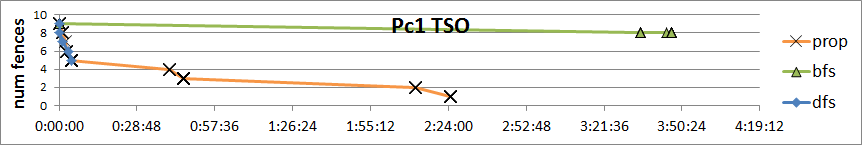 9 possible fences 
27 possible locations for flush refinements 
BFS
explore various boolean placements for full fenced placement for 3:30 hours
DFS
Verifies 5 fence placements in under 5 mins
State explosion leads to exploring failing placements for the rest of the time
Propagation
finds that a single fence is needed
61
Results
Summary
Abstraction-guided synthesis
Compute over-approximation of all possible program executions
Add minimal synchronization to avoid (over-approximation of) bad schedules
Proof extrapolation
Use information from the SC proof to help proof under RMM
Extrapolate predicates and cubes
Refinement propagation 
Implied correctness/incorrectness in the space of fence/refinement placements
Combining information from different fence/refinement placements
63
Back to Boids
With synchronization barriers
Numerical abstractions for tracking array indices
Establishing conflict-freedom of array accesses that may happen in parallel

Computing forces can be done in parallel
Different Boids write to disjoint parts of the array
64
Boids Simulation
Shared Memory (Global State)
…
Locations of N Boids
Main task
Boid task
Generate initial locations
Spawn N Boid Tasks
While (true) {
  Wait on display-barrier
  Read locations of all boids
  Render boids
}
While (true) {
  Read locations of other boids
  Wait on message-barrier
  Compute new location
  Update my location
   Wait on display-barrier
}
65
http://practicalsynthesis.org/fender/
66